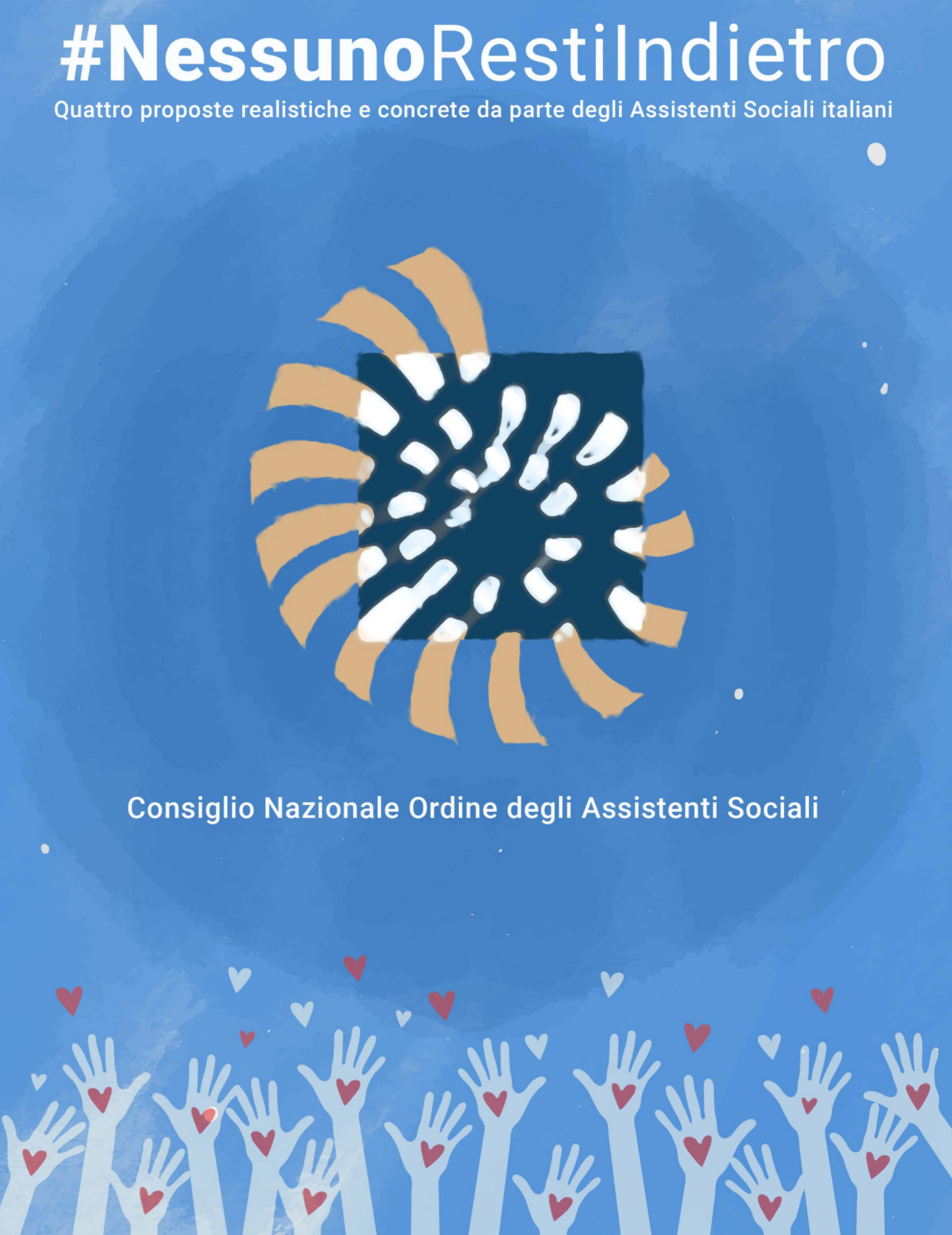 https://cnoas.org/comunicati-stampa/gazzi-siamo-seduti-su-una-bomba-sociale-interventi-subito/
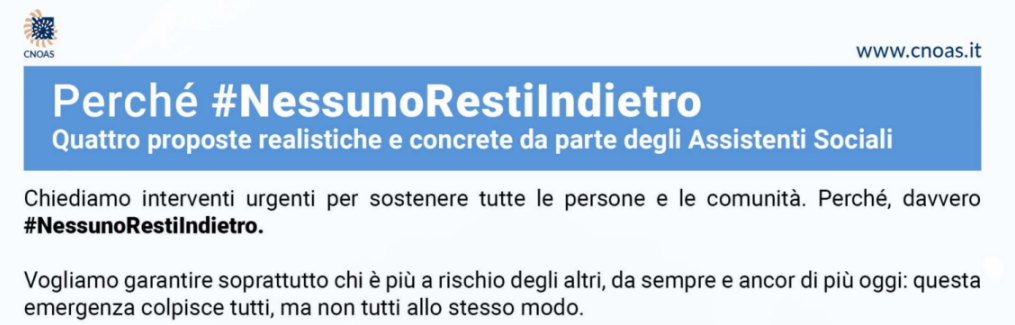 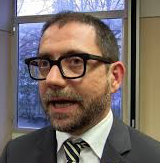 Gianmario Gazzi: “Siamo seduti su una bomba sociale. Interventi subito”
“... Basti pensare quanto la quarantena stia esasperando  situazioni come 
	la violenza domestica, l’isolamento delgi anziani, la salute mentale…”
https://cnoas.org/audio-video/il-presidente-a-skytg24-sempre-e-oggi-ancor-di-piu-tra-i-fragili/
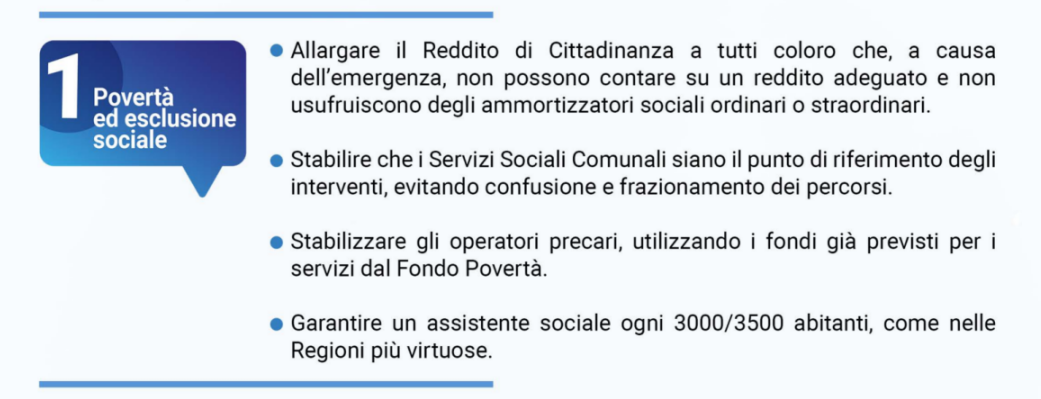 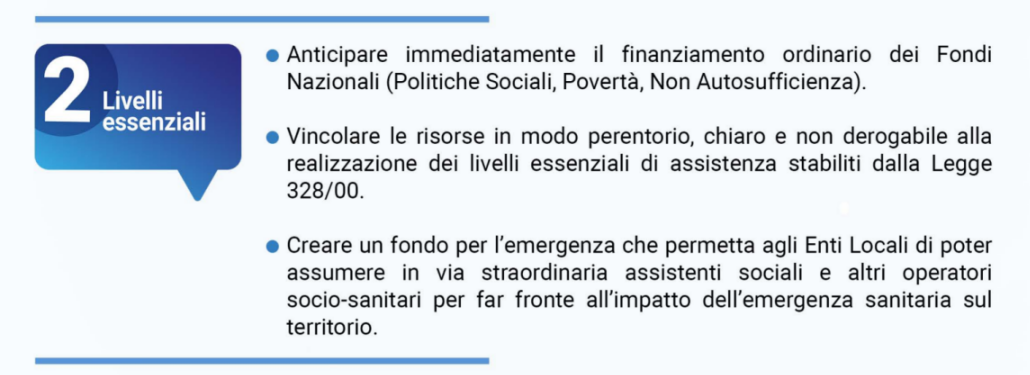 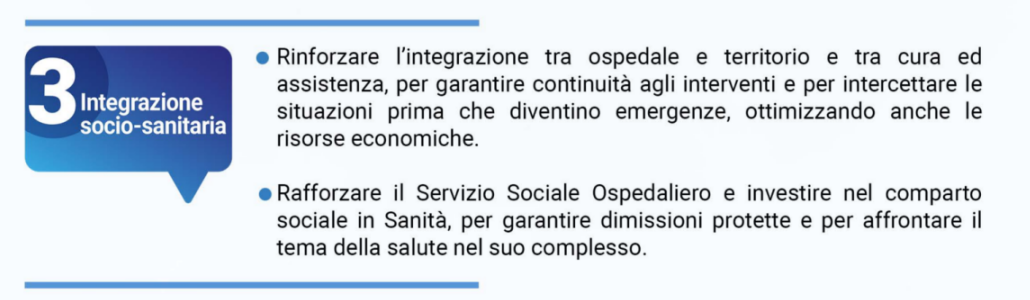 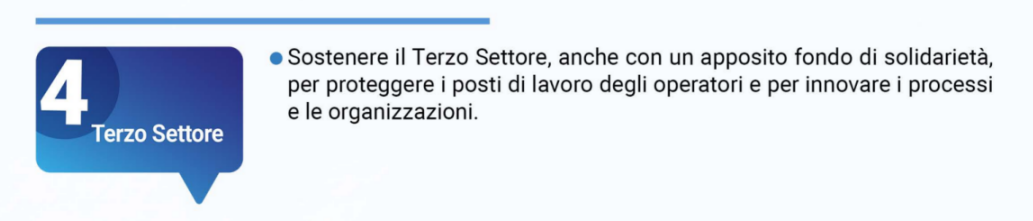 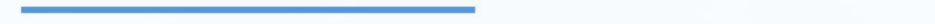 Ordinanza 29 marzo 2020 PCM 
Dip. Protezione Civile

Fondo di solidarietà comunale
Misure urgenti di solidarietà alimentare

https://www.gazzettaufficiale.it/eli/id/2020/03/30/20A01942/sg
come si può ora ascoltare la domanda dei cittadini

come li si può incontrare per cogliere la loro prospettiva, il loro nuovi bisogni, non potendoli incontrare

come li si può sostenere/ assistere/ accompagnare

come si stanno traducendo concretamente i provvedimenti di aiuto in emergenza introdotti dal governo

come vedresti l'eventuale introduzione di un Reddito di emergenza (REM)

- quali spazi di intervento possono rimanere agli enti locali
Dott.ssa Cristina Braida  
Comune di Pasiano di Pordenone
Dott.ssa Martina Valente 
Comune di  San Donà di Piave
https://cnoas.org/news/nelle-retrovie-del-coronavirus-il-presidente-su-avvenire/

https://www.ilfattoquotidiano.it/2020/03/22/coronavirus-gli-assistenti-sociali-aspettano-regole-nazionali-i-piu-deboli-ora-sono-anche-piu-soli/5742632/